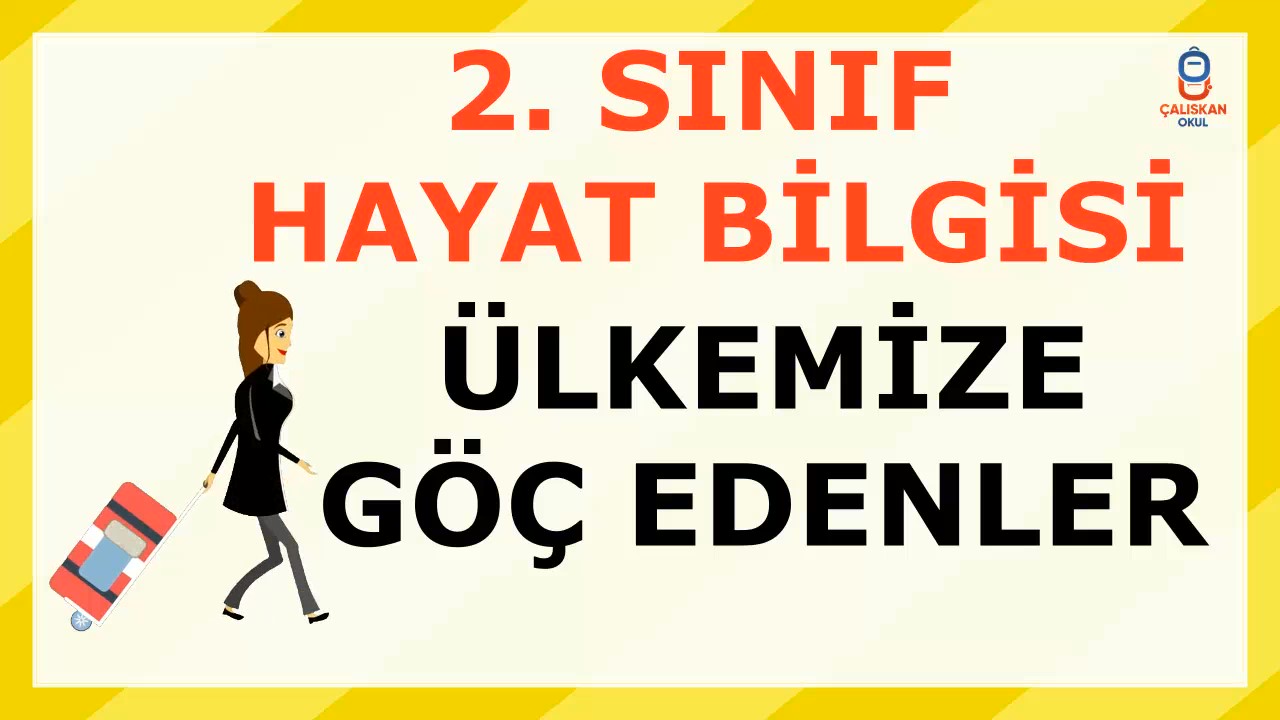 POWERPOİNT
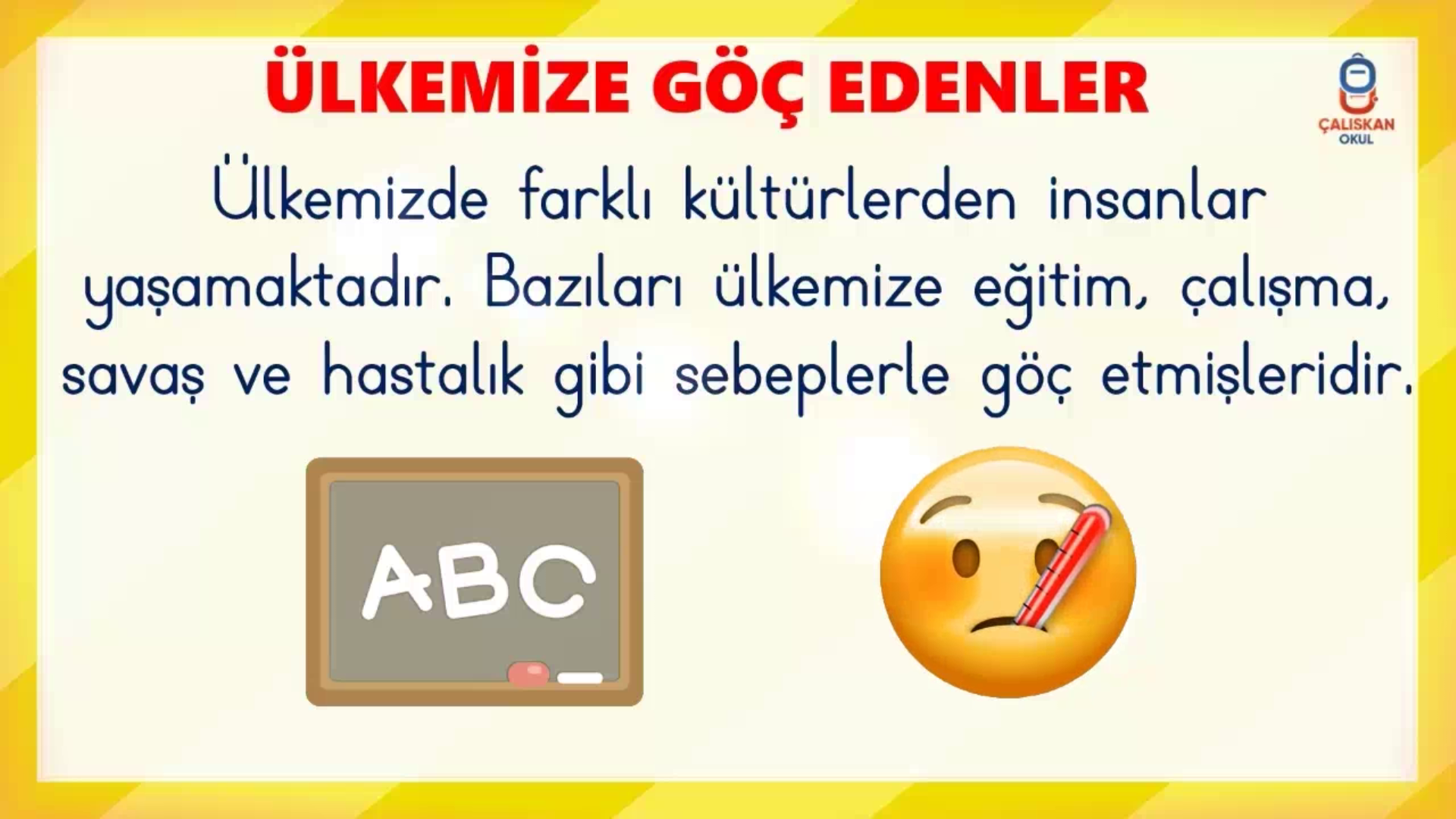 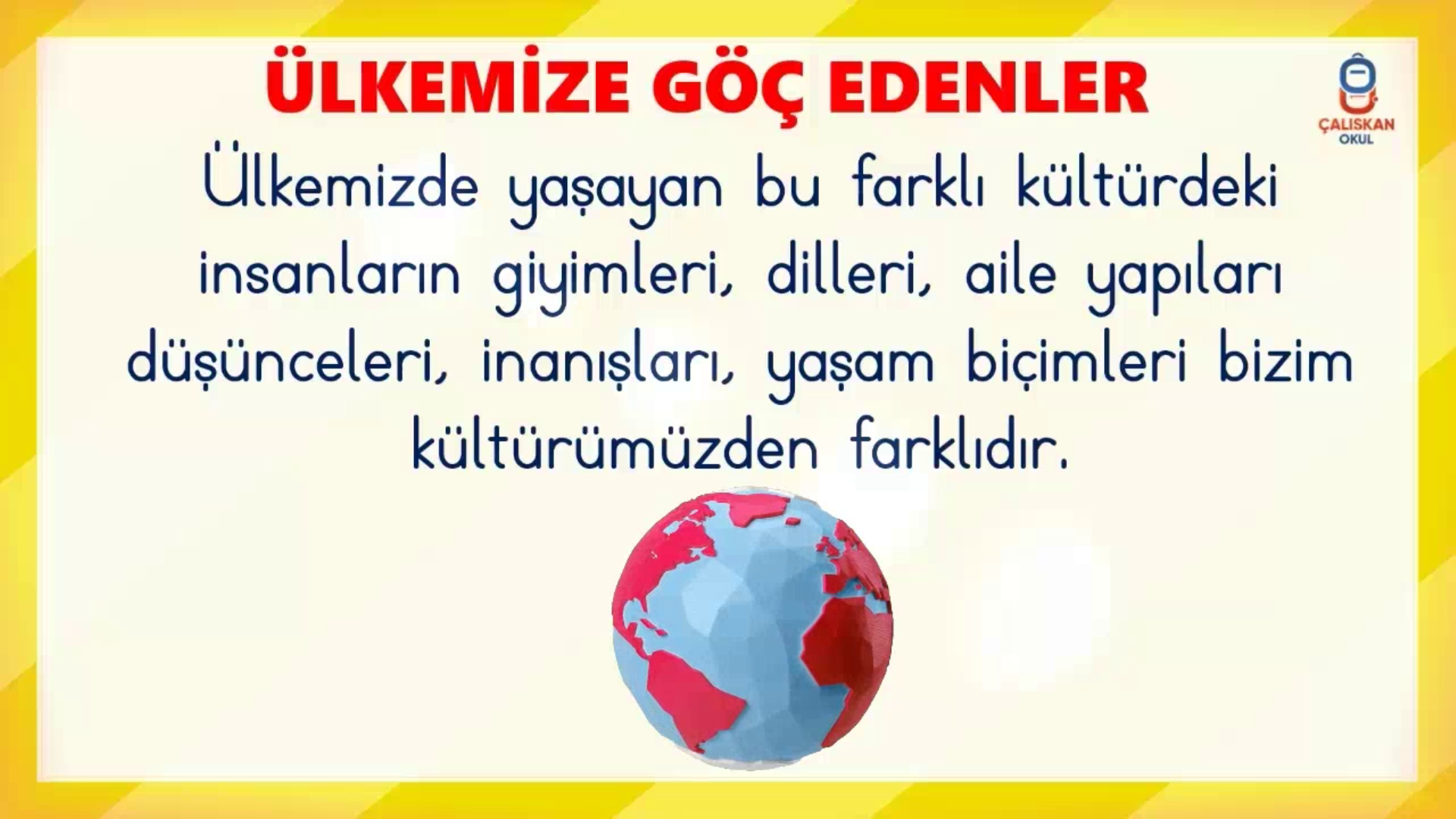 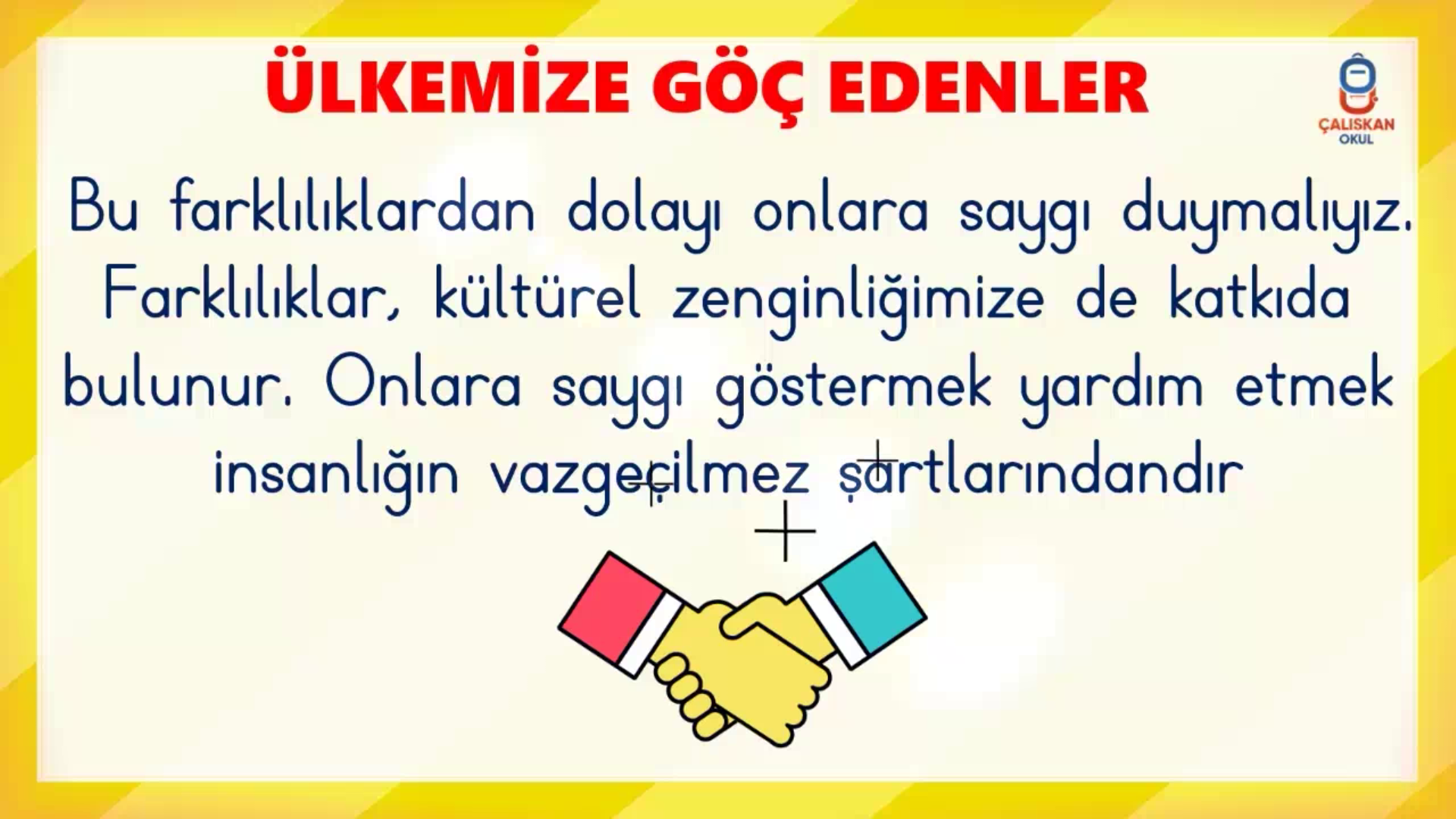 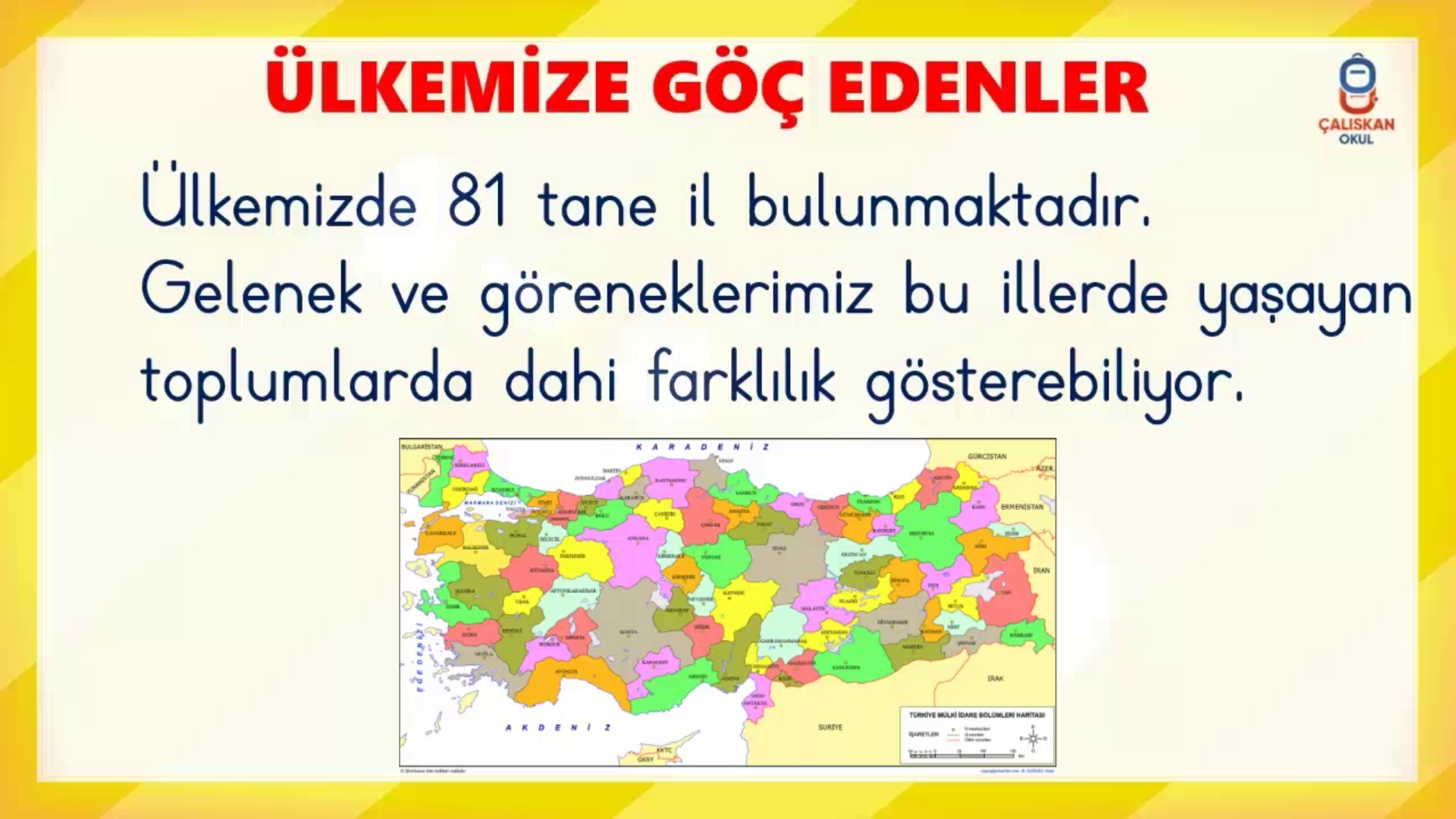 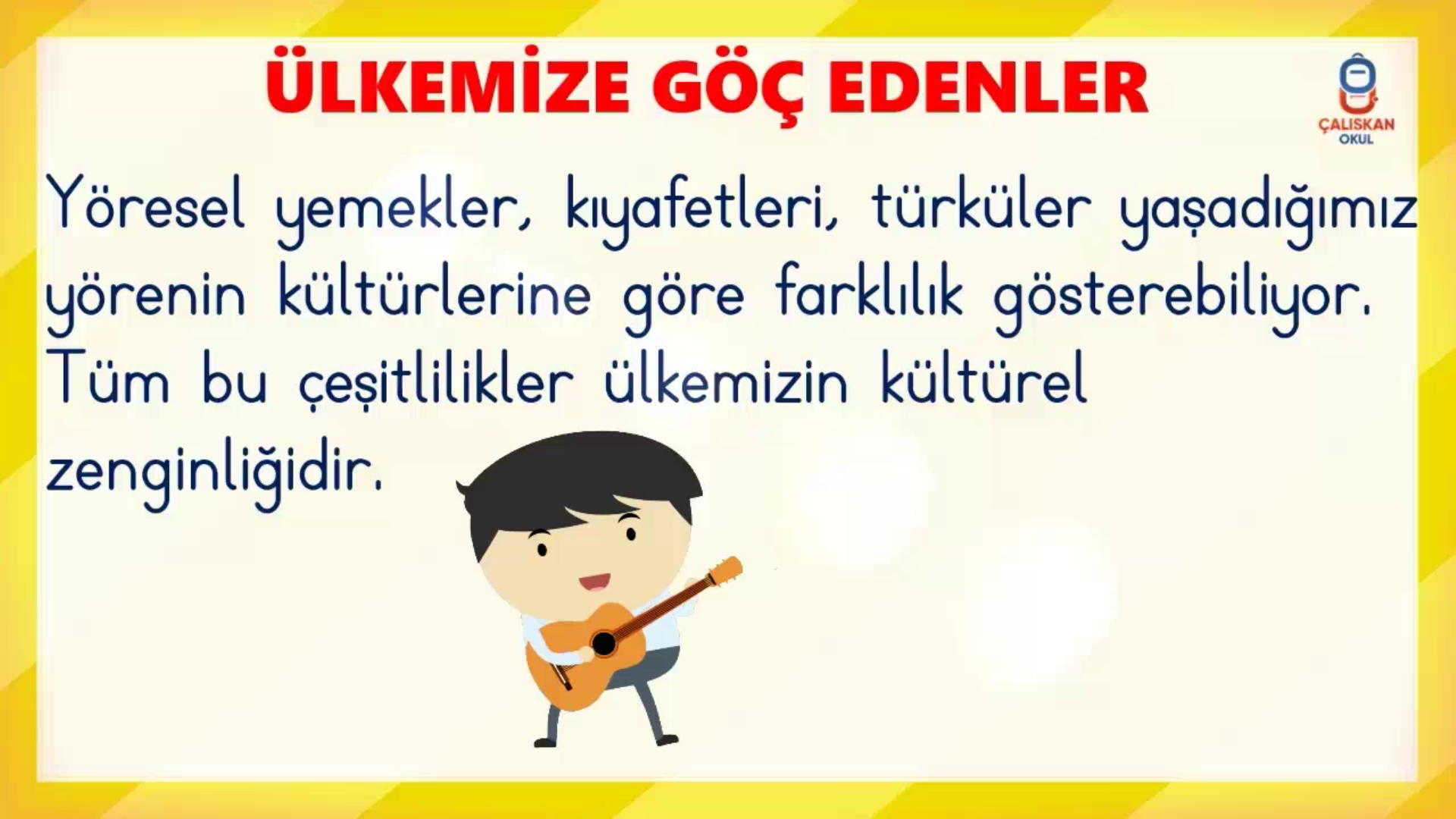 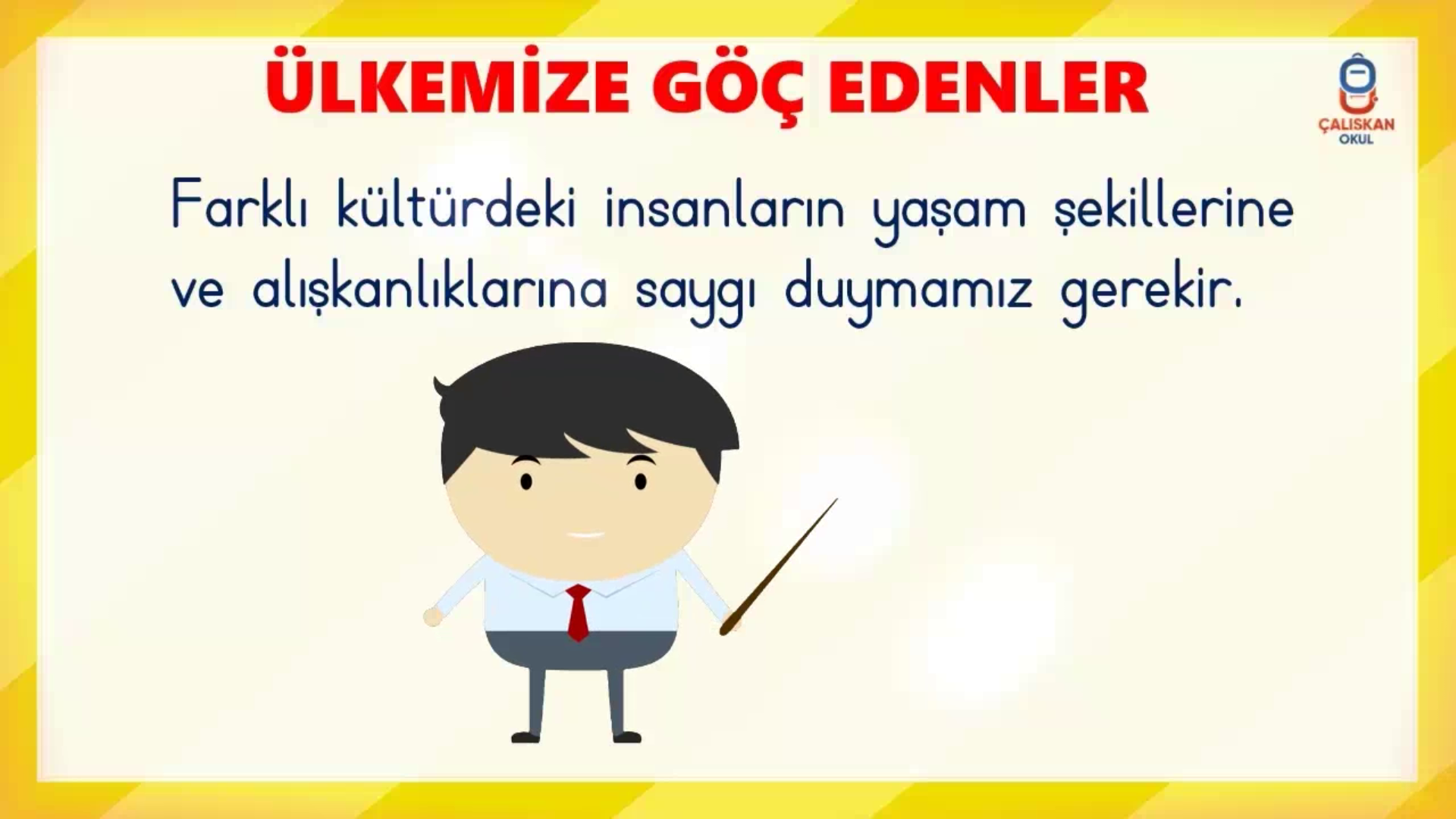 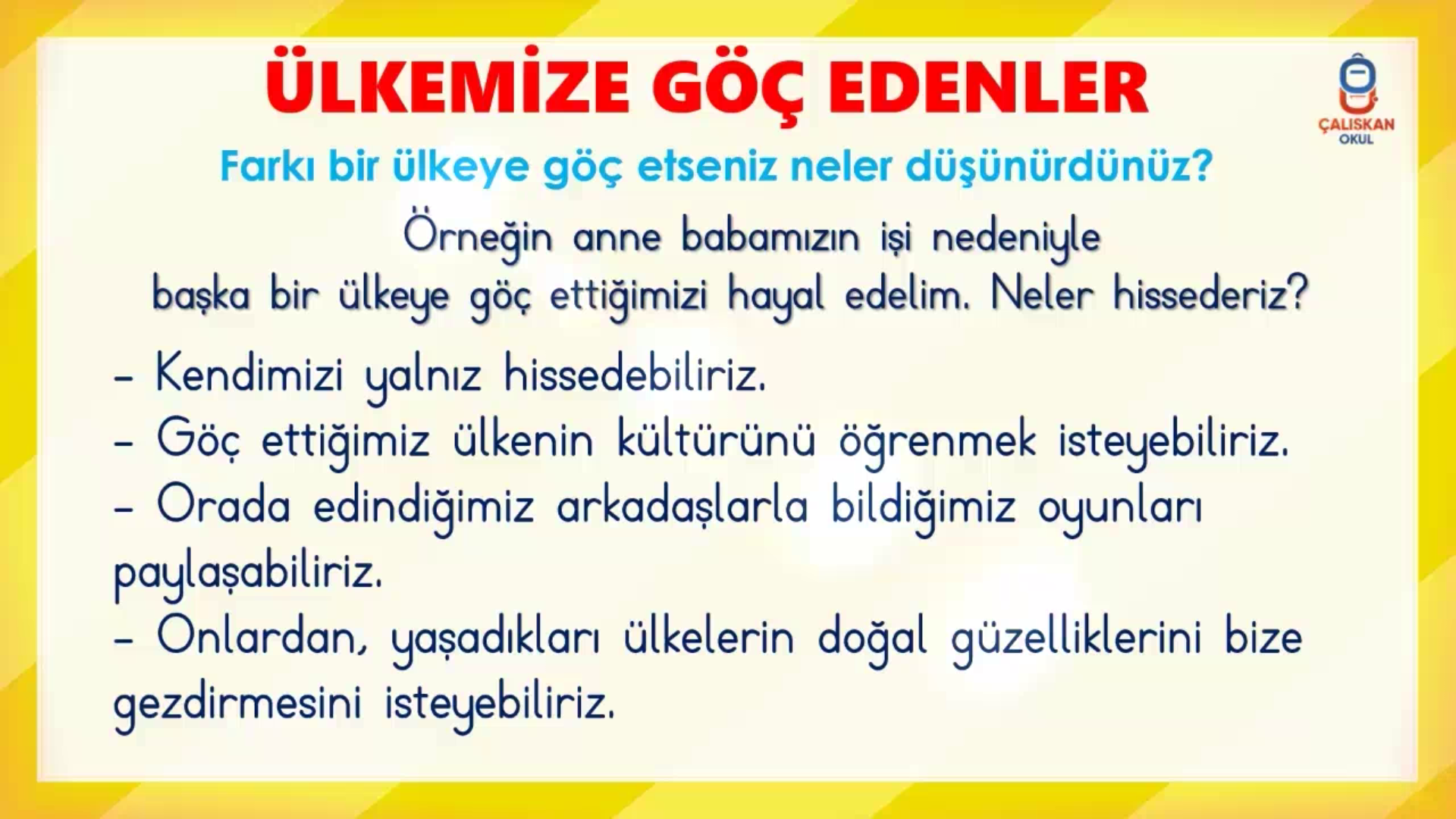 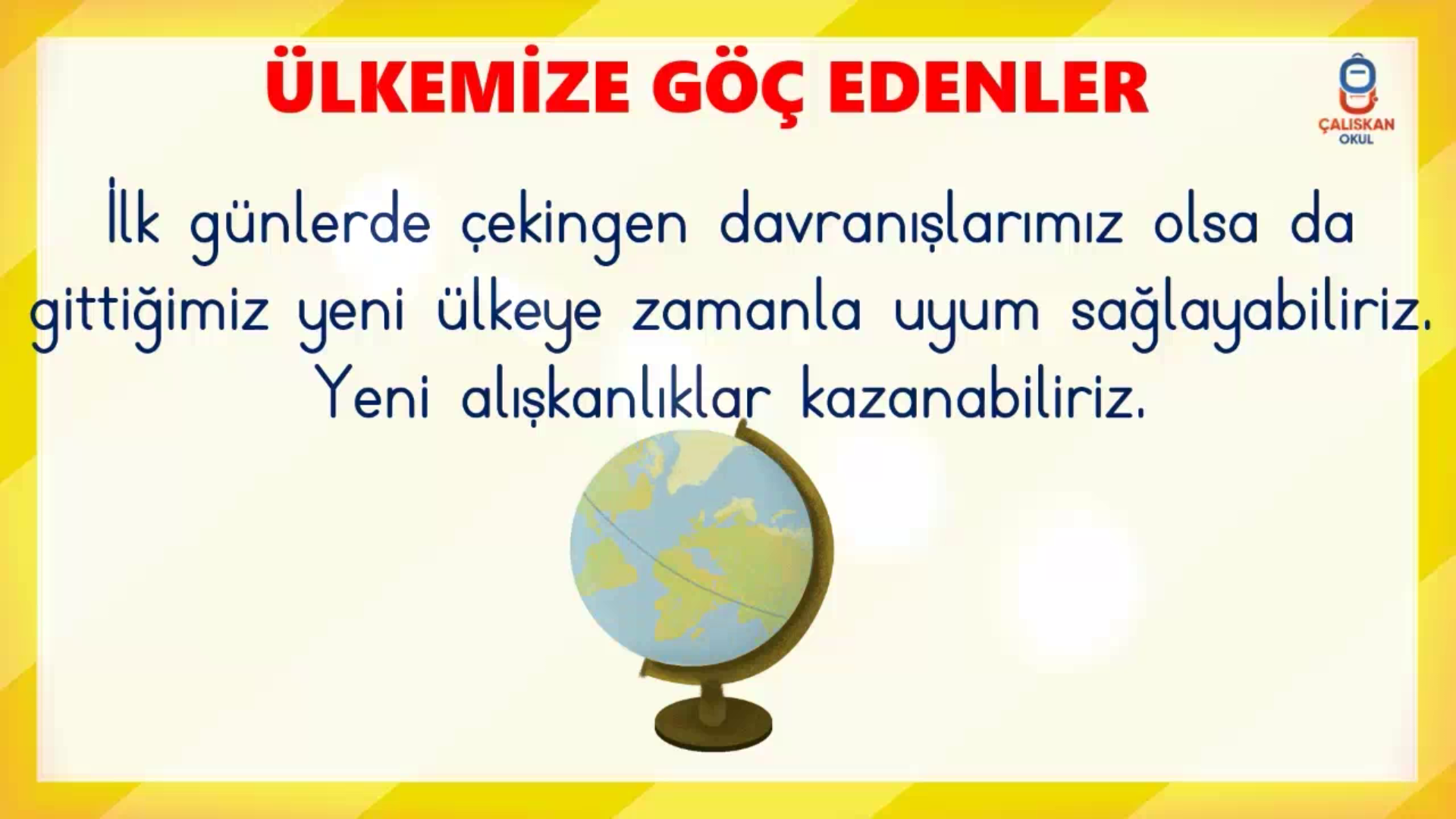 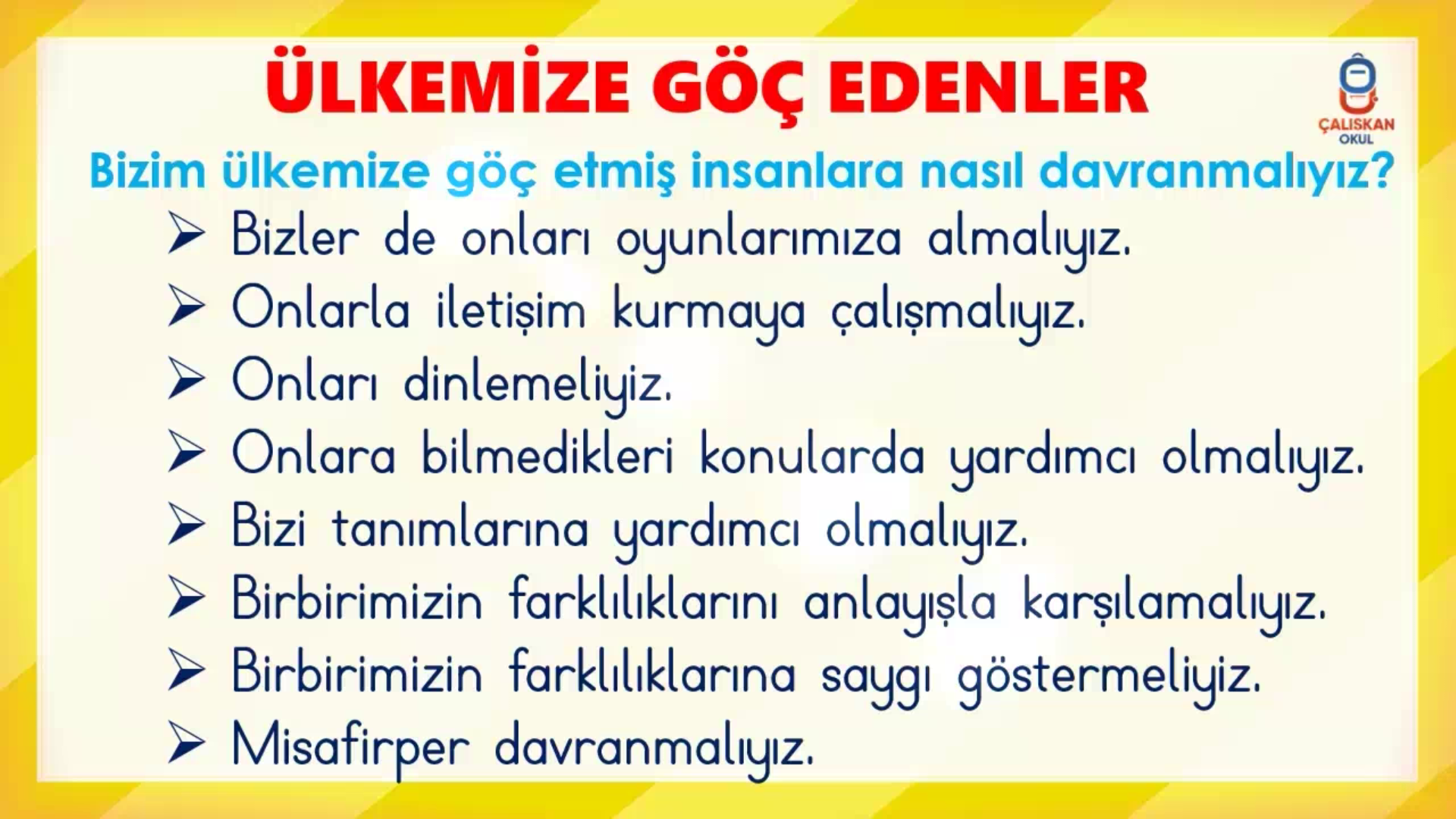 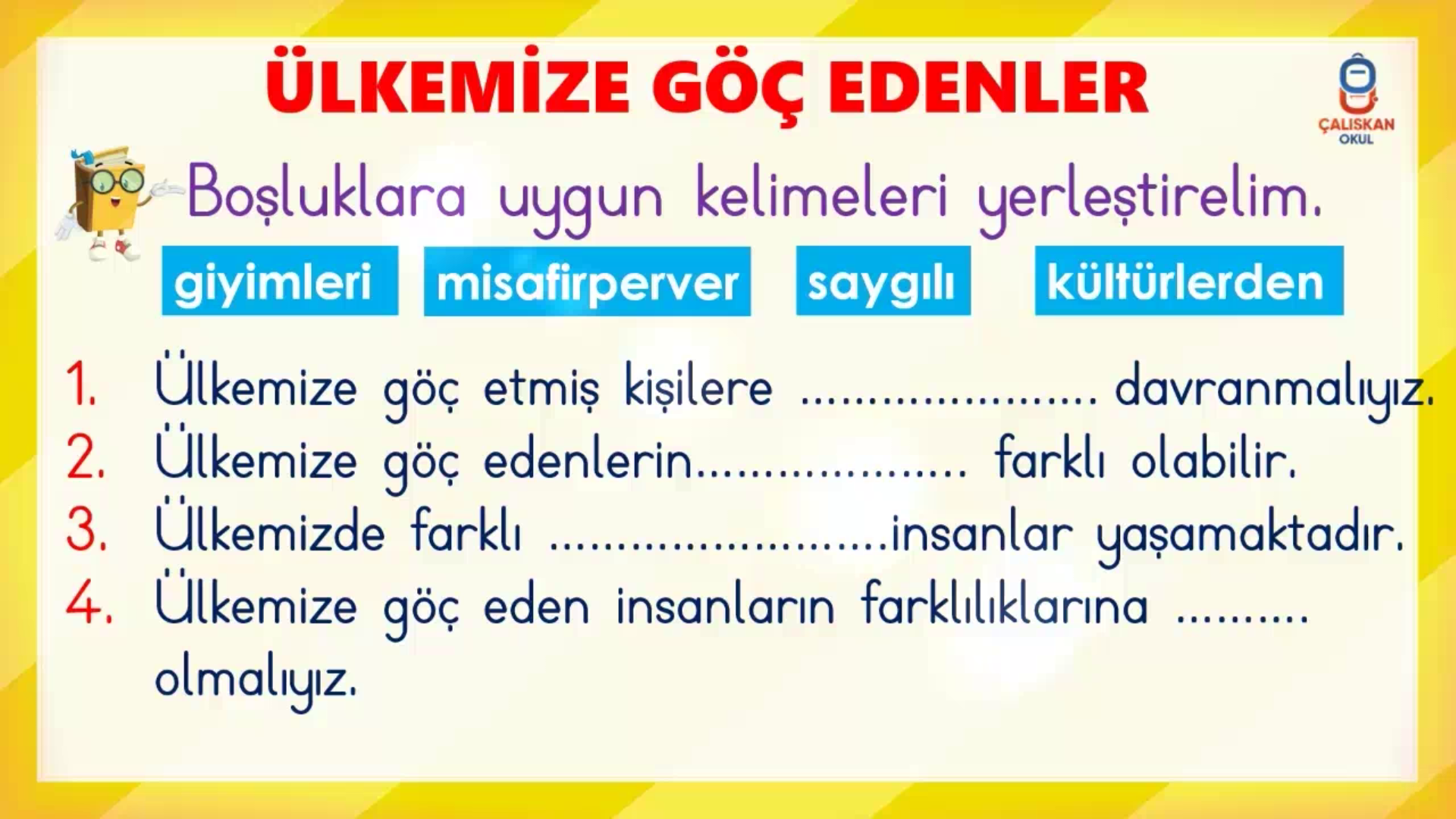 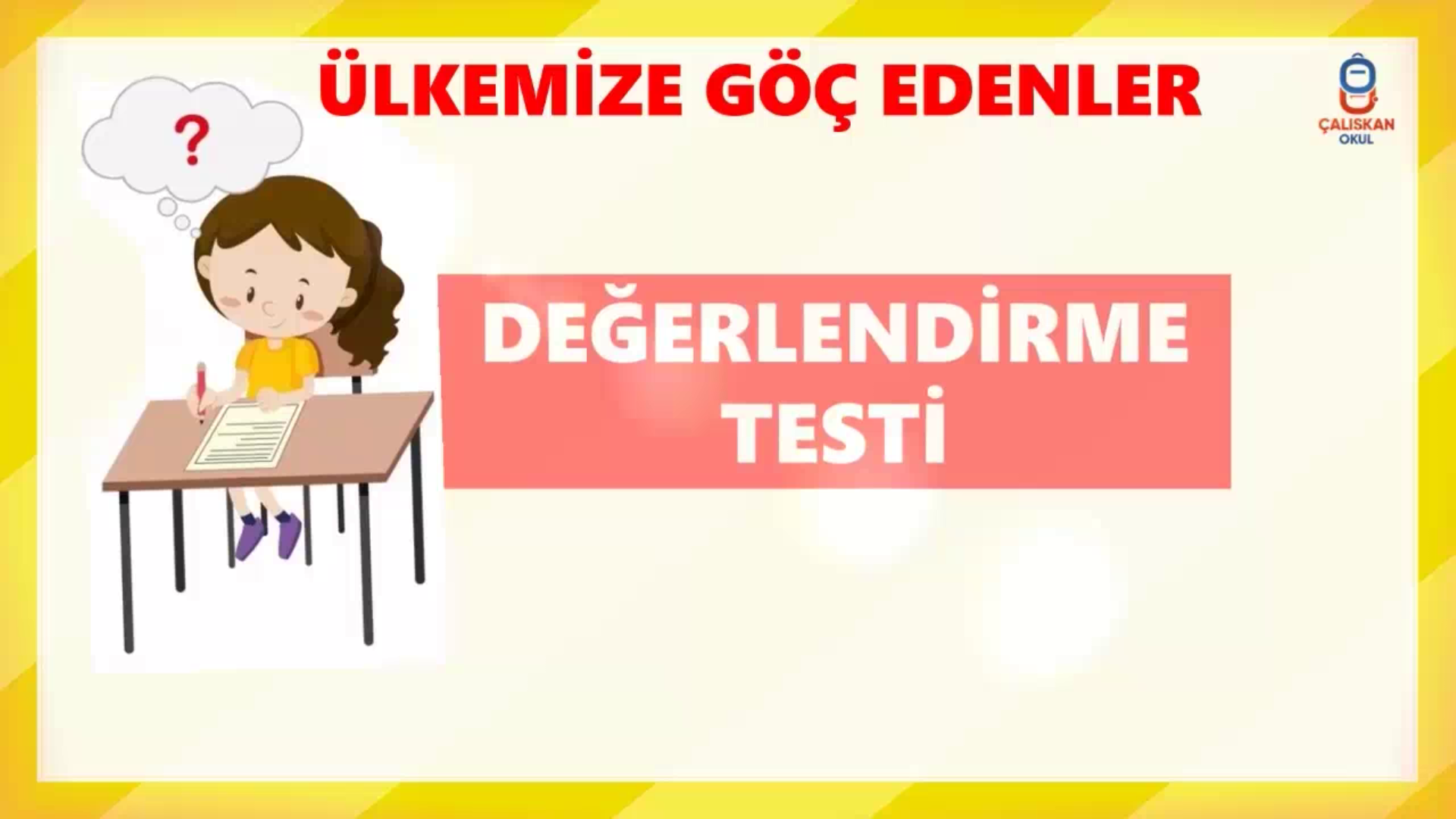 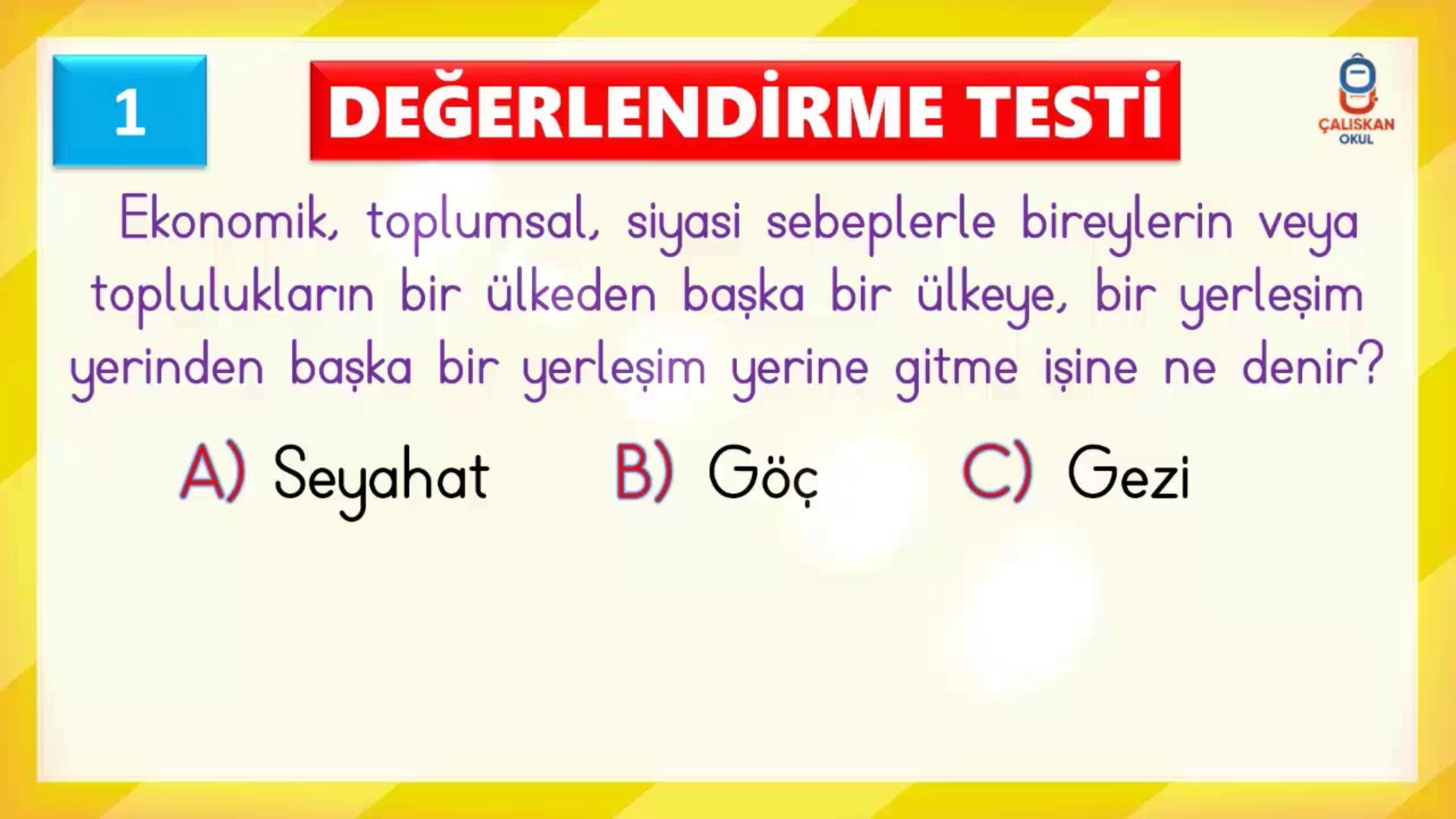 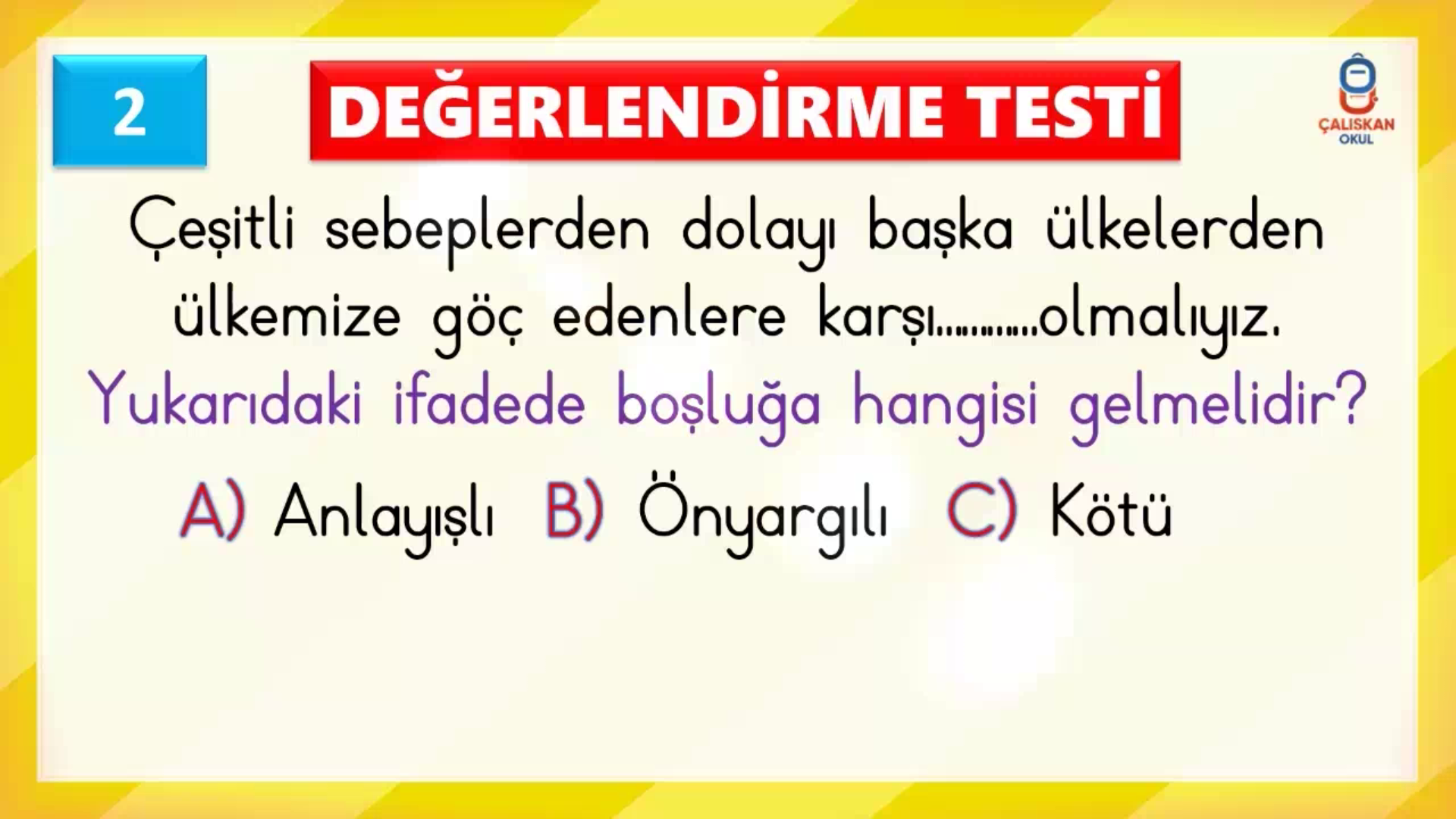 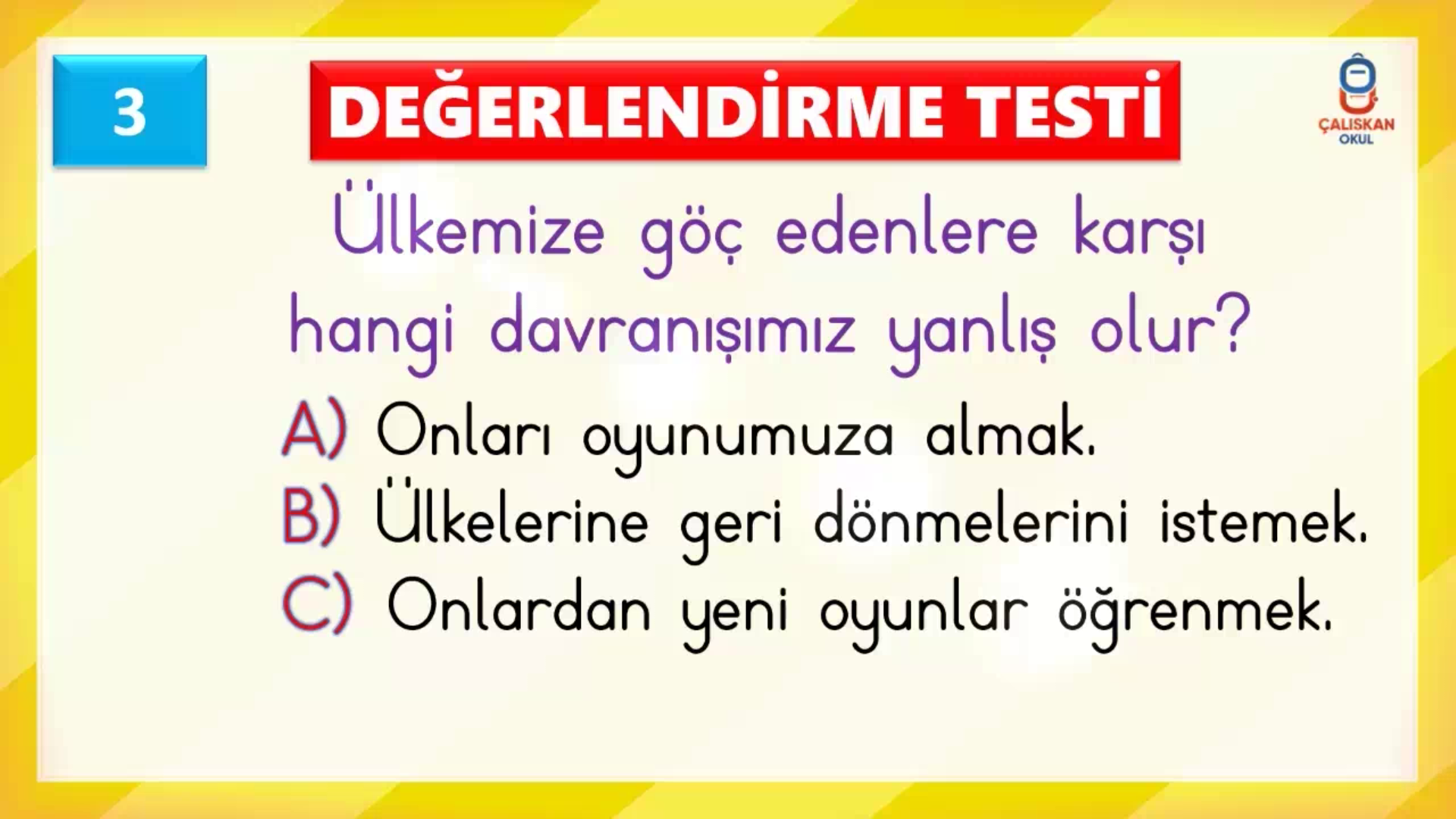 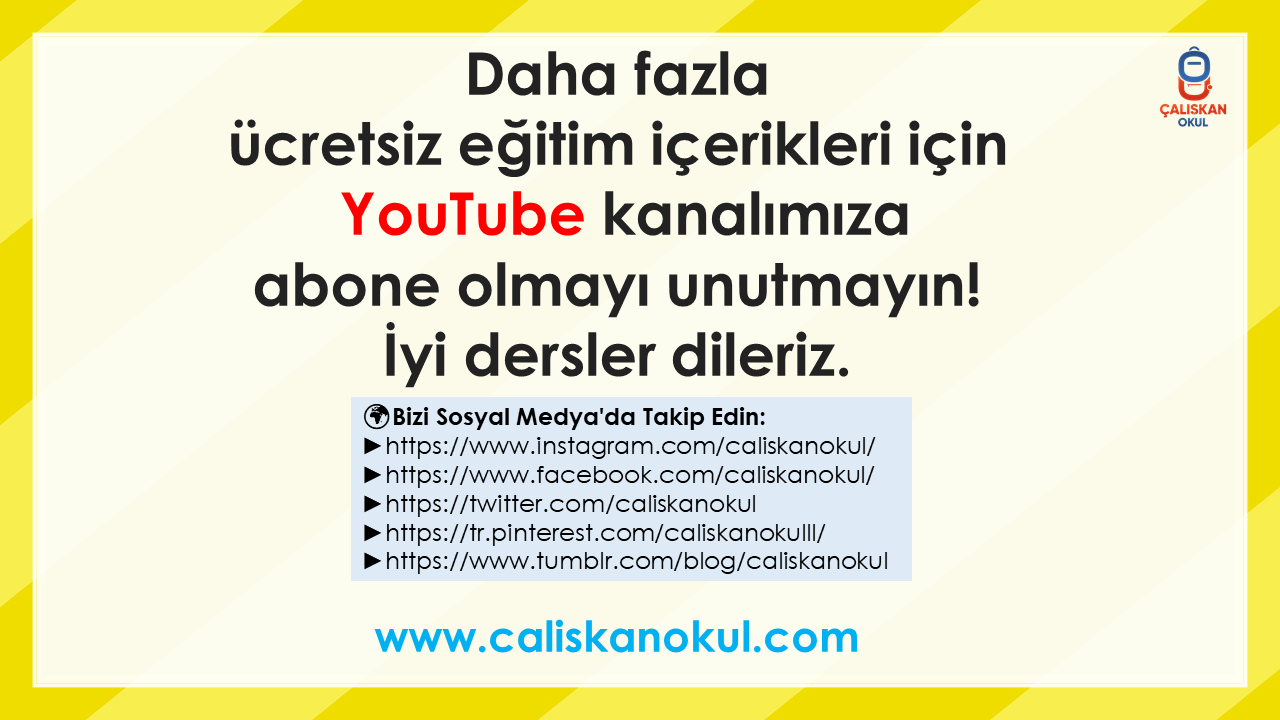 Çözümler
ÜLKEMİZE GÖÇ EDENLER videomuzda.